35th India Fellowship Webinar
Date: 17th July 2021
Life Insurance (Professional): Case Study 6 Bura Jo Dekhan Main Chala
Guide: Richard Holloway 
Presented By : 
Vishwajeet Saharan
Rajesh Kumar
Kaustav Sen
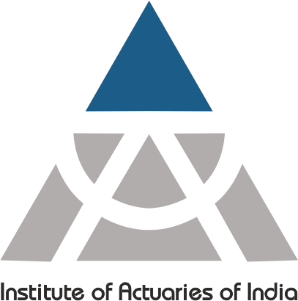 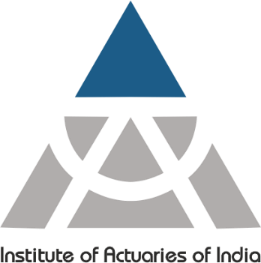 Introduction of the Guide
Our Guide for this presentation is Mr. Richard W. Holloway FIA, FSAS, FIAI, FASM

Richard is the managing director of Milliman’s South East Asia and India life consulting businesses, based on Singapore

Richard is working as a consultant in the region since 1995. He is well known for his role in pioneering the insurance consulting market in India working on over 350 assignments in this market.

Prior to Milliman, Richard spent 23 years with Watson Wyatt the last 16 of which were in Asia Pacific.

Currently, Richard is Appointed Actuary to three international insurers with life insurance operations in Singapore: Zurich International Life, Royal Skandia and Standard Life.
2 of 30
www.actuariesindia.org
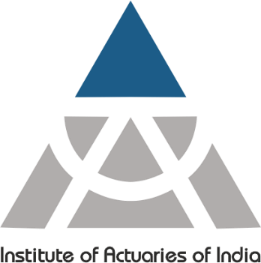 The presentation is divided in the following sections:
Summary of the Case Study
Relevant Sections of PCS and Actuaries Act
Professional Issues in this case
Disciplinary Procedure 
What Options does Ram have now?
3 of 30
www.actuariesindia.org
1. Summary of the Case Study
4 of 30
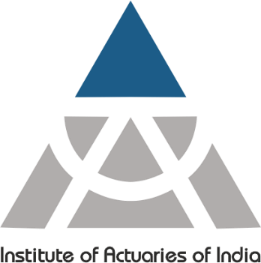 1. Summary of the Case Study
Nature of the protagonists
Ram is a consulting actuary and well known in the insurance sector.
However, he is highly critical in nature. Always on the lookout for proving others wrong.
Jatin is the investment manager at the private equity firm. He is always in a hurry and wants to move fast irrespective whether it is right or wrong.
A Private Equity Firm is an investment management company that provides financial backing and makes investments in the private equity of other companies.
Wikipedia
5 of 30
www.actuariesindia.org
1… Summary of the Case Study
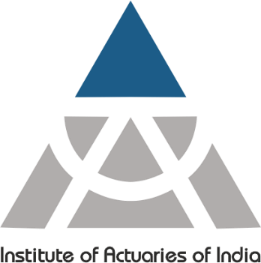 Background of the case
Ram approached by Jatin from the private equity firm to perform Due Diligence for an M&A transaction.
Timelines unrealistic 
Client wants project to be completed in 2 weeks.
Generally takes more than 5-6 weeks to wrap up such a project.
Outsourcing to meeting deadlines
Client not satisfied with Ram’s initial work.
Ram outsources work to other consultants to meet timelines.
Due diligence is the investigation or exercise of care that a reasonable business or person is normally expected to take before entering into an agreement or contract with another party or an act with a certain standard of care.
Wikipedia
6 of 30
www.actuariesindia.org
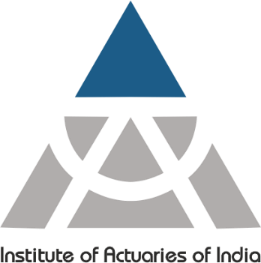 1… Summary of the Case Study
Background of the case
Ram’s Meeting with target company’s AA 
Ram finds some issues with the investment mix of Non-Par (15% equity holdings with a return assumption of 16% to derive the BE rate).
Assuming no equity investments and allowing for credit risk and investment expense - calls for additional capital contribution.
Ram accuses target company’s AA for “violating regulations” and refuses to hear her view.
Target company’s AA files disciplinary case against Ram for violation of sections 4.3 and 8 of PCS, Part 1 (5), (15), (16), Part IV (2) of Actuaries Act with the Institute.
Next Section 
7 of 30
www.actuariesindia.org
2. Relevant sections (of PCS and Actuaries Act)
8 of 30
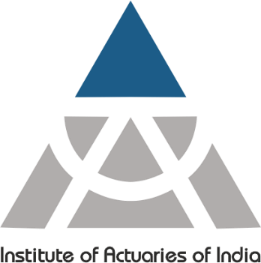 2. Professional Conduct Standards (PCS)
The details of relevant sections from the PCS are provided in the table below:
9 of 30
www.actuariesindia.org
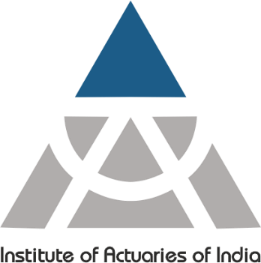 2…Professional Conduct Standards (PCS)
The details of relevant sections from the PCS are provided in the table below:
10 of 30
www.actuariesindia.org
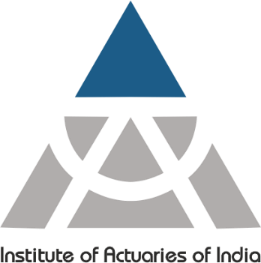 2… Actuaries Act 2006
The details of relevant sections from the Actuaries Act are provided in the table below:
11 of 30
www.actuariesindia.org
2…Evaluating the case
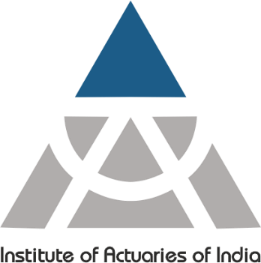 What are the professionalism issues involved in this case?
What could Ram have done differently?
What options does Ram have now?
Next Section 
12 of 30
www.actuariesindia.org
3. Professionalism Issues in this Case
13 of 30
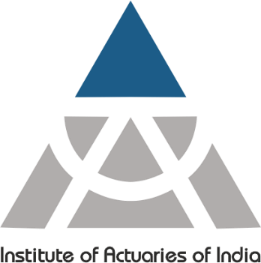 3. Professionalism Issues in this Case
14 of 30
www.actuariesindia.org
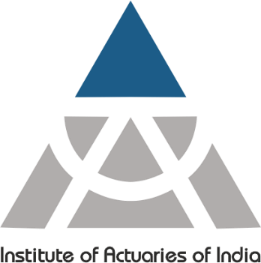 3… Professionalism issues in this Case
15 of 30
www.actuariesindia.org
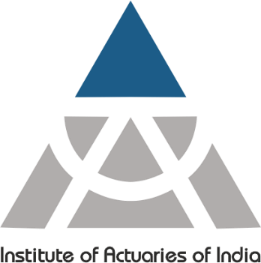 3… Professionalism issues in this Case
16 of 30
www.actuariesindia.org
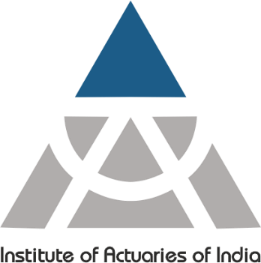 3… Professionalism Issues in this Case
17 of 30
www.actuariesindia.org
3… Professionalism Issues in this Case
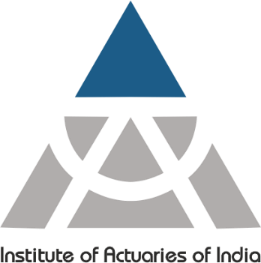 Next Section 
18 of 30
www.actuariesindia.org
4. The Disciplinary Procedure
19 of 30
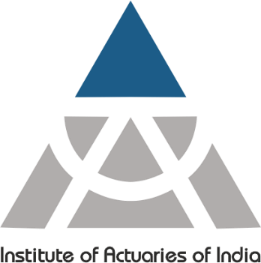 4. The Disciplinary Procedure
Complainant files complaint with the Disciplinary Committee
The Committee evaluates case and if deemed fit passes to Prosecution Director for further  investigation
PD starts investigation and forwards details of case to defendant.
PD completes investigation and submits findings to Disciplinary Committee
Disciplinary Committee submits report to the Council of the Institute for closure
Defendant has 21 days to submit written report to PD
Before final judgement, defendant may also request for a hearing
20 of 30
www.actuariesindia.org
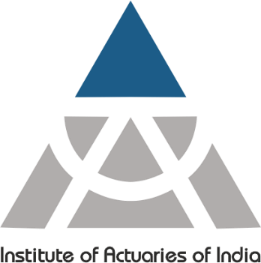 4… The Disciplinary Procedure
The Disciplinary Committee is part of the Council of the Institute to look into cases of professional misconduct.
It consists of the following members:
President or Vice-President of the Council acting as the Presiding Officer.
Two members of the Council elected by the Council.
Two members nominated by the Central Government.
The Council may also appoint a Prosecution Director to assist the Disciplinary Committee.
21 of 30
www.actuariesindia.org
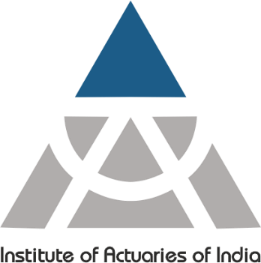 4… The Disciplinary Procedure
The Council, Disciplinary Committee and the Prosecution Director have powers of civil court.
After thoroughly investigating all evidence, the Disciplinary Committee is required to submit a report to the Council. 
Based on the Disciplinary Committee’s report, if the Council is satisfied that the member is guilty, they may take any one or more of the following actions:
reprimand the member
remove name of the member from the register
impose a fine of upto five lakh rupees.
22 of 30
www.actuariesindia.org
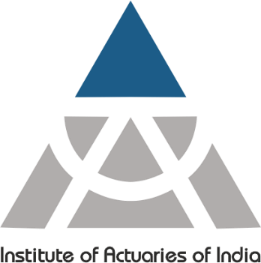 4… The Disciplinary Procedure
If the Council is not satisfied with the Disciplinary Committee’s report, they may refer it back to the committee for further inquiry.
If the Council disagrees with the findings of the Disciplinary Committee, it may direct the Prosecution Director or itself to make an appeal to the Appellate Authority.
Next Section 
23 of 30
www.actuariesindia.org
5. What Option does Ram have now?
24 of 30
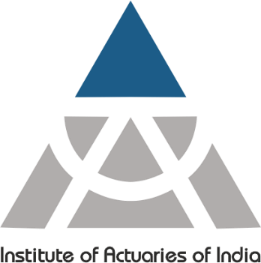 5. What options does Ram have now?
The complaint has already reached the Prosecution Director (PD). 
PD will now have an obligation to investigate the case and form a view whether Ram is guilty or not.
Ram will be given 21 days time to submit a written statement to defend himself.
In case of professional misconduct, it is very difficult for someone to defend himself.
25 of 30
www.actuariesindia.org
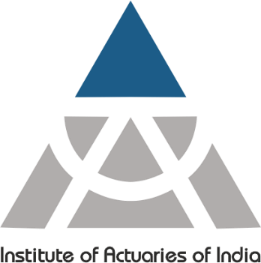 5… What options does Ram have now?
Ram may apologize to AA, but in our opinion, it seems too late since the investigation has already begun. 

Ram may hire legal advisor/lawyer to guide him. 
After PD concludes the investigation, Ram will be given a chance to comment at a hearing with the disciplinary committee. 

Ram should provide more information to strengthen his case.
26 of 30
www.actuariesindia.org
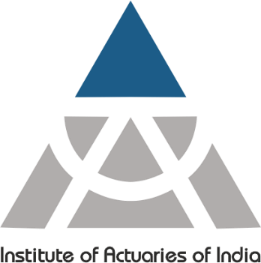 5… What options does Ram have now?
If the complaint is on technical aspects, Ram can provide the following points during the hearing in order to justify his stand: 
He can argue that his comments to the AA are justified by pointing technical issues such a:
15% equity holding in a non-participating portfolio seems high by industry standards. 
Setting a “best estimate” investment return assumption with 16% on equity holdings seem over-optimistic.
His analysis shows an increase in reserves and capital strain resulting in a need for additional capital contribution.
27 of 30
www.actuariesindia.org
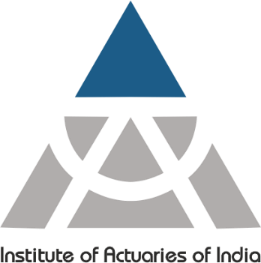 5… What options does Ram have now?
However, from the case study it is evident that the complaint may also cover the way he delivered his message to the AA. 

His style and conduct may have been considered to be unprofessional and this may be hard to defend.
28 of 30
www.actuariesindia.org
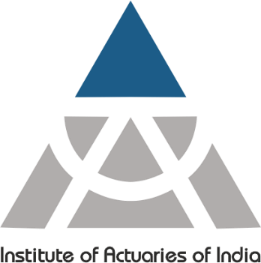 5… What options does Ram have now?
Concluding Remarks: 
The disciplinary process is very formal and serious – similar to a court of law. 
Members should avoid any unprofessional behavior and avoid being exposed to the disciplinary committee in any circumstance!
Finally, if found guilty, Ram can also appeal to the Appellate Authority.
Questions
29 of 30
www.actuariesindia.org
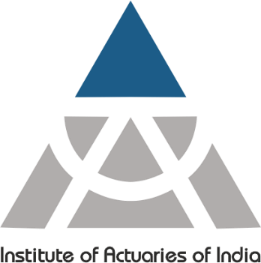 Questions?
Thank you
30 of 30
www.actuariesindia.org